Консультация 
«Организация системы контроля в дошкольной образовательной организации»
Контроль – это  функция управления, в ходе которой устанавливается соответствие условий организации, содержания деятельности учреждения достижению планируемых целей и задач, действующим нормативным документам. 
Контроль – это управленческая деятельность, которая преследует количественную и качественную оценку и учет результатов деятельности всего коллектива.
Принципы контроля:
Стратегическая направленность контроля. 
Целевая, предметная, персональная и временная определенность контроля.
Системность контроля. 
 Демократичность и толерантность.
Алгоритм контрольной деятельности: 
Цель контроля;
 Задачи контроля; 
Объект контроля;
Субъекты контроля;
Разработка плана контроля;
Сбор информации;
Первичный анализ изученных материалов;
Выработка рекомендаций;
Проверка исполнения рекомендаций.
Процедура осуществления контроля:
1 этап – установка нормативов.
2 этап – сравнение и оценка.
3 этап – выводы, предложения по возможной корректировке деятельности педагогов.
Положение о внутреннем контроле в дошкольной образовательной организации:
Общие положения
Цели и задачи контроля 
Организационные виды, формы и методы контрольной деятельности
Организация контрольной деятельности
Примерный перечень вопросов, подлежащих контрольной деятельности
Права участников контрольной деятельности
Ответственность контролирующей стороны
Требования к проведению контрольных мероприятий
Заключительные положения
Виды контроля
Журнал оперативного контроля
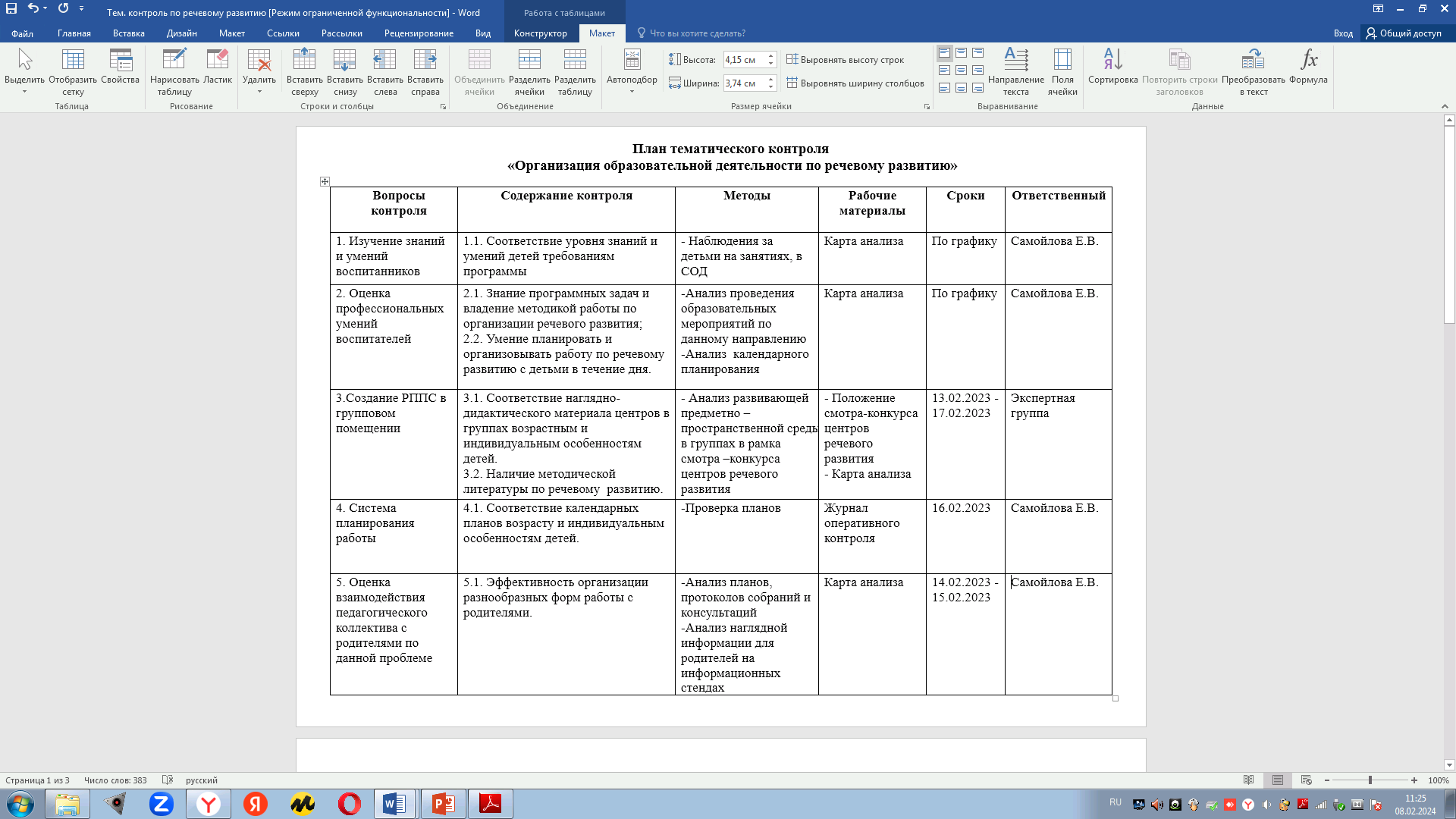